ECN2102 macroeconomics (3 Credits/5 ECTS) Training (Chapter 7)
Week 6 (Session 17)

Instructor: Eldar Madumarov
September 25, 2024
Outline
Questions (Chapter 7)
Training (Chapter 7)
9/25/2024
ECN2102
2
Questions (Chapter 7)
1. Distinguish between physical capital and financial capital and give examples of each.
9/25/2024
ECN2102
3
Questions (Chapter 7)
2. What is the difference between gross investment and net investment?
9/25/2024
ECN2102
4
Questions (Chapter 7)
3. How do firms make investment decisions?
9/25/2024
ECN2102
5
Questions (Chapter 7)
4. How does the government budget surplus or deficit influence the market for loanable funds?
9/25/2024
ECN2102
6
Questions (Chapter 7)
5. What happens if a country has a shortage of loanable funds at the world interest rate?
9/25/2024
ECN2102
7
Questions (Chapter 7)
6. How can you explain a crowding-out effect?
9/25/2024
ECN2102
8
Questions (Chapter 7)
7. What is a Ricardo-Barro effect?
9/25/2024
ECN2102
9
Training (Chapter 7)
1) The term ‘capital,’ as used in macroeconomics, refers to 
A) the plant, equipment, buildings, and inventories of raw materials and semi-finished goods.
B) the sum of investment and government purchases of goods.
C) financial wealth.
D) investment.
9/25/2024
ECN2102
10
Training (Chapter 7)
2) At the beginning of the year, your wealth is $10,000. During the year, you have an income of $90,000 and you spend $80,000 on consumption. You pay no taxes. Your wealth at the end of the year is
A) $0. 
B) $100,000.00. 
C) $90,000.00. 
D) $20,000.00.
9/25/2024
ECN2102
11
Training (Chapter 7)
3) A decrease in disposable income shifts the ________.
A) demand for loanable funds curve rightward
B) demand for loanable funds curve leftward
C) supply of loanable funds curve rightward
D) supply of loanable funds curve leftward
9/25/2024
ECN2102
12
Training (Chapter 7)
4) A decrease in the government budget deficit decreases the ________ loanable funds and an increase in the government budget surplus increases the ________ loanable funds.
A) demand for; demand for 
B) supply of; supply of
C) demand for; supply of 
D) supply of; demand for
9/25/2024
ECN2102
13
Training (Chapter 7)
5) A small country is a net foreign borrower and its supply of loanable funds increases. As a result, the equilibrium quantity of loanable funds used in the country ________ and the country’s foreign borrowing ________.
A) does not change; decreases 
B) increases; does not change
C) does not change; does not change 
D) does not change; increases
9/25/2024
ECN2102
14
Training (Chapter 7)
6) If the world real interest rate falls, then a country that is a net foreign lender
A) increases the amount of its lending.
B) None of the above answers is correct because lending might increase, decrease, or not change.
C) decreases the amount of its lending.
D) does not change the amount of its lending.
9/25/2024
ECN2102
15
Training (Chapter 7)
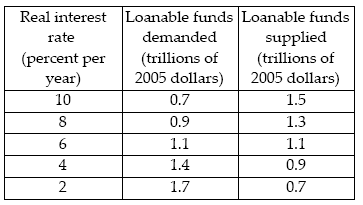 9/25/2024
ECN2102
16
Training (Chapter 7)
7) The table above shows the loanable funds supply and demand schedules.
a) What is the equilibrium real interest rate and the equilibrium quantity of loanable funds?
b) If the real interest rate is 4 percent, is there a shortage or surplus? What will happen in the market?
9/25/2024
ECN2102
17
Training (Chapter 7)
a) The equilibrium real interest rate is 6 percent and the equilibrium quantity of loanable funds is $1.1 trillion.
b) If the real interest rate is 4 percent, there is a shortage of loanable funds. The shortage means that the quantity of funds demanded for investment exceeds the quantity supplied, so the real interest rate will rise to its equilibrium of 6 percent.
9/25/2024
ECN2102
18
Training (Chapter 7)
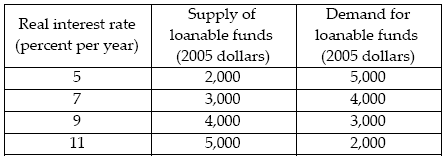 9/25/2024
ECN2102
19
Training (Chapter 7)
8) The economy of Dream Island, which is isolated from the rest of the world, has the supply of loanable funds schedule and the demand for loanable funds schedule shown in the table above. As it happens, all of the supply of loanable funds are from households’ saving and the entre demand for loanable funds is from firms’ investment demand.
9/25/2024
ECN2102
20
Training (Chapter 7)
a) Draw the demand and supply curves.
b) What is the equilibrium real interest rate?
c) What is equilibrium investment? Equilibrium saving?
d) Describe the situation in Dream Island’s loanable funds market when the real interest rate is 10 percent. Is there a shortage of loanable funds? A surplus of loanable funds?
e) Describe the situation in Dream Island’s capital market when the real interest rate is 6 percent. Is there a shortage of loanable funds? A surplus of loanable funds?
9/25/2024
ECN2102
21
Training (Chapter 7)
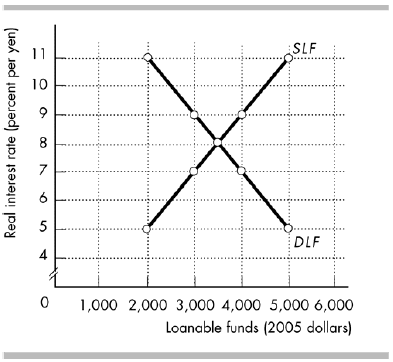 9/25/2024
ECN2102
22
Training (Chapter 7)
a) See the figure above.
b) As the figure shows, in the economy of Dream Island, the equilibrium real interest rate is 8 percent.
9/25/2024
ECN2102
23
Training (Chapter 7)
c) The equilibrium amount of investment equals 3,500 dollars. The equilibrium amount of saving is the same, $3,500.
d) When the real interest rate is 10 percent, the quantity of loanable funds supplied(which is the quantity of saving supplied), $4,500, exceeds the quantity of loanable funds demanded (which is the quantity of investment demanded), $2,500. So there a surplus of loanable funds.
9/25/2024
ECN2102
24
Training (Chapter 7)
e) When the real interest rate is 6 percent, the quantity of loanable funds supplied (which is the quantity of saving supplied) $2,500, is less than the quantity of loanable funds demanded (which is the quantity of investment demanded), $4,500. There is a shortage of loanable funds.
9/25/2024
ECN2102
25